4
VALEUR DE L’OLYMPISME RESPECT
Aide ou entrave • Jeu de stratégie
Objectif
Prendre conscience des répercussions qu’ont nos décisions / choix sur les autres.
Cartes d’équipe
Cartes trésor
4 coupelles
12-30 joueurs
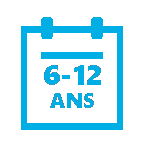 Messages clés
Chaque  action,  chaque  geste  a  un impact   positif   ou   négatif   sur   les autres et sur ce qui nous entoure.
Réfléchir aux conséquences possibles de   ses   actes   avant   d’agir  est   une marque    de    respect    vis-à-vis    des autres.
En adoptant une attitude respectueuse et bienveillante, vous développez un comportement citoyen et vous agissez pour le respect des autres.
6-12 ans
6 cerceaux
30x30 mètres
Annexe à utiliser (cartes)
45 min
JEU SANS THÈME
10
BUT DU JEU :
Pour chaque équipe, récolter 15 cartes correspondant à leur carte d’équipe.
Règles
Tous les joueurs ont le droit de prendre n’importe quelle carte depuis n’importe quel cerceau.
Si un joueur prend une carte dans le camp d’une autre équipe, un joueur de cette autre équipe peut l’intercepter avant qu’il ne dépose la carte dans son cerceau (en le touchant à 2 mains, sans violence).
Si le joueur est touché par un adversaire, il doit lui rendre la carte.
Si un joueur ne respecte pas une de ces règles, il doit faire le tour du terrain en courant.
CONSIGNES :
Il  s’agit  d’un  jeu  collaboratif  stratégique  où  les  équipes  ont  la  possibilité  de se « prendre » des cartes. Répartissez les enfants en six équipes, où chacune d’entre elles est placée autour d’un des 6 cerceaux.
Disposez au centre du jeu (entre les plots) les cartes « trésor » et donnez  à  chaque  équipe  une  carte  leur  indiquant  ce  qu’ils  doivent  récolter (couleur ou forme). 
Chaque équipe doit récolter 15 cartes « trésor» représentant une forme ou une couleur. Au début de la partie, toutes les cartes se trouvent au centre du jeu. Les joueurs partent à tour de rôle tel un relai, prennent une carte à la fois (depuis l’espace central ou en la prenant dans le cerceau des autres équipes) pour atteindre leur objectif et la déposent dans leurs cerceaux. Les joueurs n’ont le droit de prendre qu’une carte à la fois.
Le jeu s’arrête dès que trois équipes  ont  atteint  leur  but  (bien  vérifier  que  les  15  cartes  correspondent à l’objectif fixé à l’équipe). Une fois qu’une équipe atteint son but, on ne peut plus lui prendre de cartes.
Jouez le plus de parties possibles en 10 minutes.
Variables
Une fois le jeu maîtrisé, vous pouvez faire partir tous les joueurs en même temps. Cela demandera plus d’attention sur les règles de votre part, mais le jeu devient plus intense pour les joueurs.
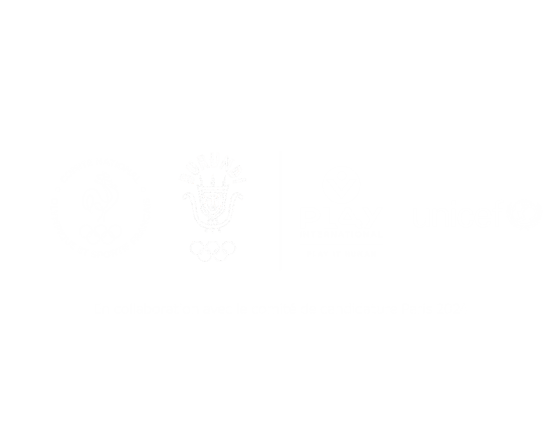 Conseils
Demandez aux équipes de montrer leur carte d’équipe aux autres équipes.
Les  joueurs  sont  susceptibles  d’éprouver  de  la  frustration  quand  les  adversaires prennent  leurs  cartes, rappelez-leur que  tout  le  monde  se  trouve  dans  la  même situation et encouragez les à développer une stratégie pour éviter cela.
Pour éviter qu’une équipe ait un avantage, distribuez les cartes d’équipe en alternant forme et couleur.
JEU AVEC THÈME
20
RÈGLES ET CONSIGNES :
Il s’agit du même jeu, mais les mots utilisés changent. Les joueurs décident d’être :

Bienveillants lorsqu’ils choisissent de prendre des cartes uniquement depuis l’espace central, ou

Respectueux lorsqu’ils choisissent d’échanger leurs cartes avec les autres équipes selon les cartes que l’autre équipe a besoin : les joueurs négocient avec les joueurs adverses pour que chaque équipe y trouve son compte, ou

Égoïstes lorsqu’ils choisissent de prendre les cartes dans les camps adverses sans contrepartie.

Avant de commencer le jeu, prenez le temps d’expliquer ces trois termes au enfants pour être sûr qu’ils en comprennent bien le sens.

Si un joueur « égoïste » est intercepté par un membre de l’équipe à qui il a volé une carte, le joueur doit rendre la carte et attendre dans l’espace central qu’un co-équipier vienne le libérer. Les joueurs peuvent uniquement être interceptés lorsqu’ils sont en possession d’une carte. Les joueurs sont relâchés lorsqu’un co-équipier vient les libérer puis les escorter jusqu’à leur cerceau d’équipe. On ne peut pas transporter de cartes lorsqu’on est en train de libérer un joueur. Jouez  cette première phase jusqu’à ce que trois équipes arrivent à  atteindre  leur but  remportent  la  partie, ce  qui  met immédiatement fin au jeu.

Vous pouvez faire évoluer le jeu en proposant aux enfants que :
Tous les joueurs peuvent choisir d’ être bienveillants, respectueux et égoïstes en alternant comme ils le souhaitent.
Les joueurs se répartissent les rôles au sein de l’équipe sans le dire aux autres équipes (chaque équipe doit avoir des joueurs jouant les 3 rôles).
Vous pouvez terminer en jouant une manche « challenge » dans laquelle le jeu s’arrête uniquement lorsque toutes les équipes ont atteint leur objectif.
DÉBAT	15
QUESTIONS :
Au cours de la partie, quel impact avez- vous eu  sur les autres  lorsque  vous aviez un comportement irrespectueux ?
POINTS CLÉS :
Comme dans la vie réelle, les joueurs égoïstes ont eu un impact négatif sur leur entourage. Ils ont empêché l’équipe d’atteindre leurs objectifs. De plus, lorsqu’ils se faisaient attraper, ses coéquipiers devaient prendre du temps pour le libérer afin que l’équipe soit au complet pour continuer le jeu. Il arrive que lorsque les personnes agissent de façon égoïste, elles soient tellement concentrées sur leur objectifs qu’elles en oublient l’impact qu’elles peuvent avoir sur les autres.
Au cours de la partie, il n’était pas difficile d’être respectueux : les joueurs pouvaient choisir de donner une  carte  pour en  obtenir une  autre. Si on prend conscience des besoins des personnes qui nous entourent, on peut parfois trouver une solution pour que lui et moi puissions atteindre nos objectifs. Tout cela peut se faire dans le respect et la bonne humeur, si nous dialoguons et cherchons à trouver une solution ensemble.
Était-ce difficile d’être respectueux? Que fallait-il faire ?
Tout ce qui nous entoure doit être traité respectueusement : le jeu de mon ami, les arbres, les animaux. En tant que sportif, il est important d’avoir conscience de notre impact sur l’environnement, comme par exemple : je ne dois pas jeter sur le terrain des papiers ou les bouteilles d’eau vides. Tout cela pollue la nature (cours d’eau, lac, terre) et cela a un impact sur ce que vous mangez par la suite (légume, poisson, chèvre, vache, …). En prenant conscience des conséquences de nos actes sur ces objets, nous pouvons agir avec plus de considération.
A part les personnes,   envers    quoi d’autre  peut-on  montrer  du  respect? Comment ?
Quels messages pouvez-vous faire passer à votre entourage ?
Si on explique à nos amis, à notre famille, que même les petits gestes (bonnes manières, entraide, …) peuvent avoir un impact sur notre entourage, notre environnement, cela favorisera le changement des comportements de chacun pour le bien de la communauté. C’est ce que l’on appelle avoir un comportement citoyen. En effet, nous avons le droit au respect, mais nous avons aussi le devoir de respecter les droits des autres.